§
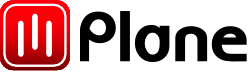 Project acronym: mPlane 
Project full title: “mPlane – an Intelligent Measurement Plane for Future Network and Application Management” 
Grant agreement no: 318627 
Staring Date: November 1st 2012
Total Cost: 11,274,908.00Euros
Duration: 3y
Partners: 16
Coordinator: Prof. Marco Mellia – Politecnico di Torino - IT
mPlane motivation
The Internet is a global interconnection of networks
No single organization operates, administers or governs it
It is robust thanks to its diversity, but it is vulnerable and fragile
In case of “failure”, who can tell what’s going wrong?
Each ISP may have a figure of what happens inside its network
But what if the failure depends on other ISPs? Or on the content provider? Or on the CDN? Or on user equipment?
Today, the web is a tangle
Nobody really understands what happens today in the Internet
How to predict what will happen tomorrow?
We need an intelligent system that collects, analyzes, provides visibility to support better management: an oracle that provides answers
mPlane in a slide
Build a distributed, open, standard measurement infrastructure for the Internet
Probes (WP2) – get the data
Build on existing tools/methodologies
Offer a flexible, programmable, open platform to run and collect passive, active, hybrid measurement 
Repositories (WP3) – store and preprocess the data
Collect measurement in a standard way 
Pre-process large amounts of data in efficient ways
Grant access to interested parties (ISP, content providers, end-users, regulation agencies, etc.) subject to authorization rules
Intelligent reasoner (WP4) – dig into the data
Mine automatically the data and extract useful information
Help in drilling down to the root cause of a problem
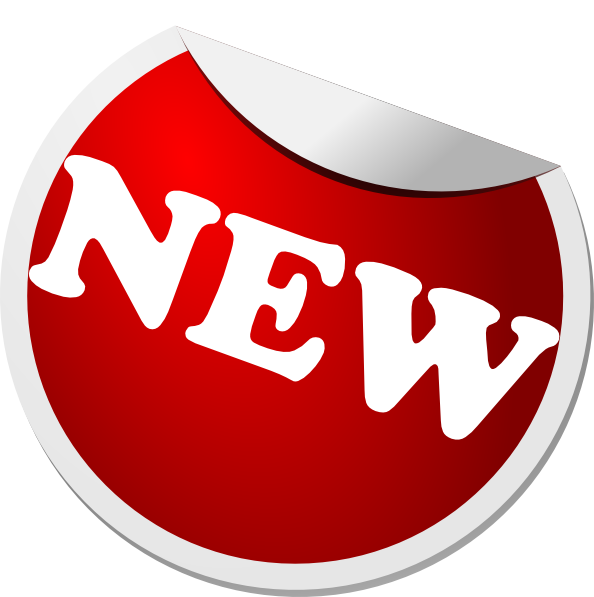 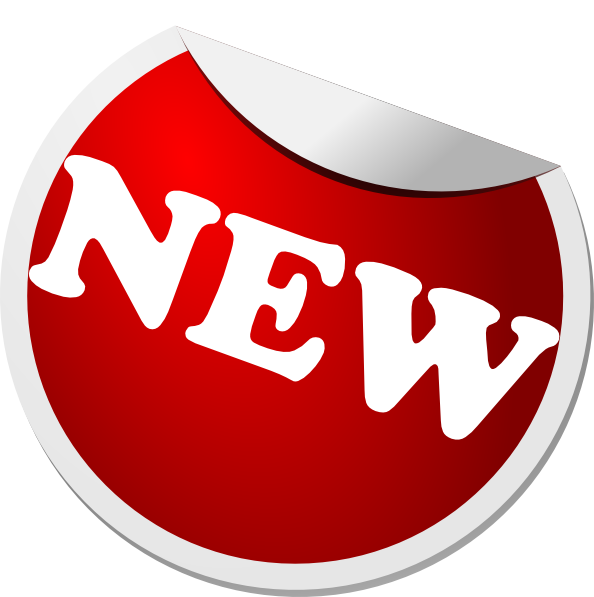 mPlane in a picture
Supervisor
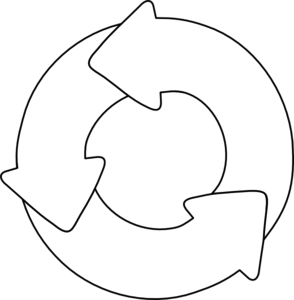 Repository and Analysis Layer
legacyDB 1
legacyDB 2
Intelligent Reasoner
WP4
legacyDB N
WP3
Analysis Modules
Module 1
Module 2
Module N
mPlane
Repository
Measurement Layer
WP2
mInterface
mInterface
mInterface
mInterface
mInterface
mInterface
mProbe 1
mProbe 2
mProbe N
legacyProbe 1
legacyProbe 2
legacyProbe N
mPlane WPs’organization
WP8 -  Project Management
WP7 - Dissemination, Exploitation and Standardization
WP1Use Cases, Requirements and Architecture
WP5Integration, Deployment, Data Collection, Evaluation
WP6Demonstration
WP4 - mPlane Supervisor: Iterative
	                  and Adaptive Analysis (supervision layer)
WP3 - Large-scale Data Analysis                       	  (Repository and Analysis Layer)
WP2 – Programmable Probes
		           (Measurement Layer)
mPlane objectives
mPlane impact
mPlane partners
Prof. Marco Mellia (PoliTo)       Project Coordinator
Dr Saverio Niccolini (NEC)
Technical Coordinator

Prof. Ernst Biersack (Eurecom)
Prof.Pietro Michiardi (Eurecom)
Prof. Dario Rossi (ENST)
Prof. Laurent Mathy (Univ.Liege)
Prof. Bennoit Donnet (Univ.Liege)
Prof. Bernhard Plattner (ETH)
Dr. Brian Trammel (ETH)
Prof. Fabio Ricciato (FTW)
Dr. Pedro Casas (FTW)
Dr. Dina Papagiannaki (TID)
Dr. Giovanna Carofiglio (ALU)
Dr. Fabrizio Invernizzi (TI)
Dr. Rolf Winter (Hochschule Augsburg)
…
…
Consortium
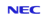 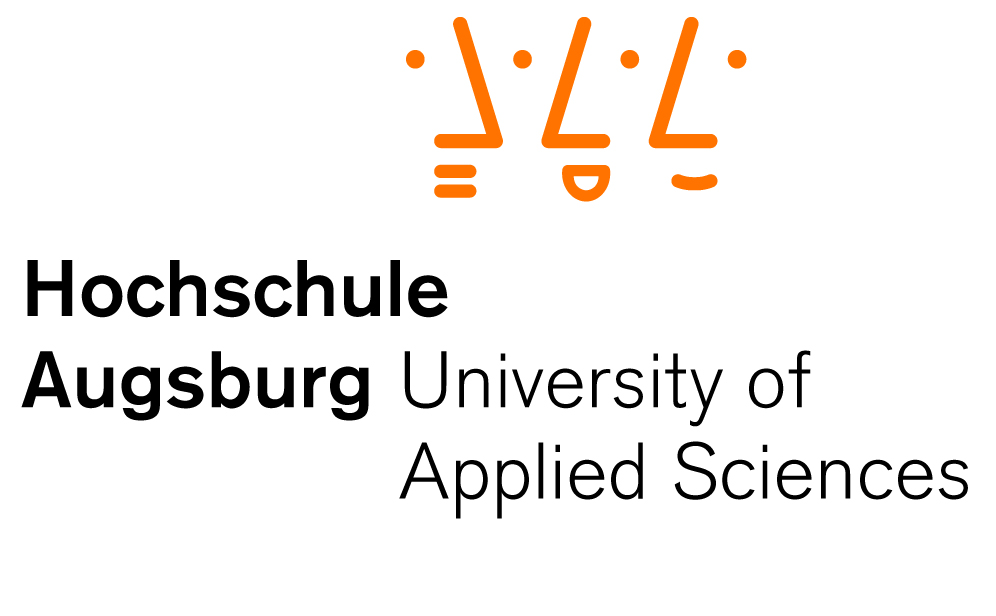 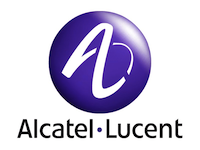 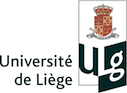 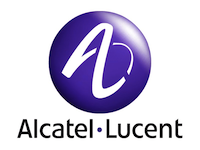 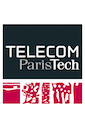 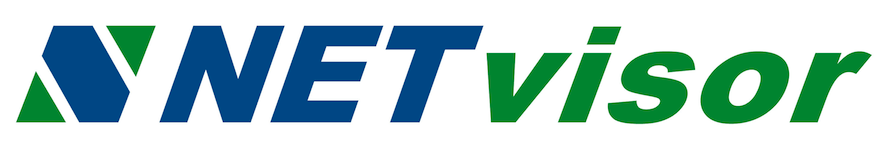 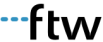 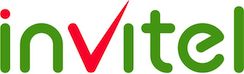 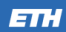 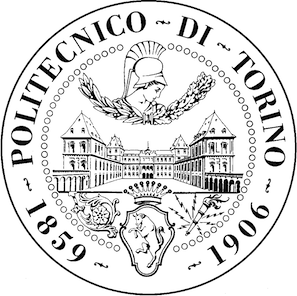 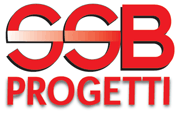 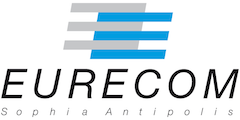 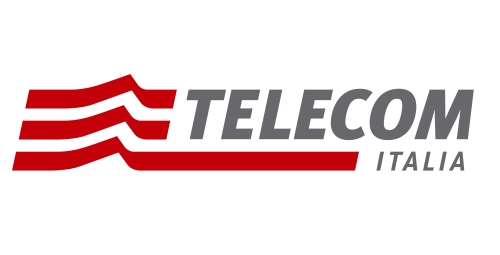 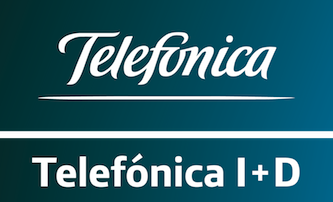 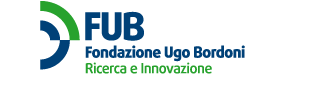 Collaborating Institutions
mPlane foresees the collaboration with external partners
To strengthen the standardization effort in mPlane
To allow larger deployment of the mPlane system
To enable external partners to get in touch with mPlane technology
Collaborating institutions have no commitment
No bureaucracy, no deliverable, no deadline
They can have access to results and technology preview
They can collaborate with partners
They get no funding
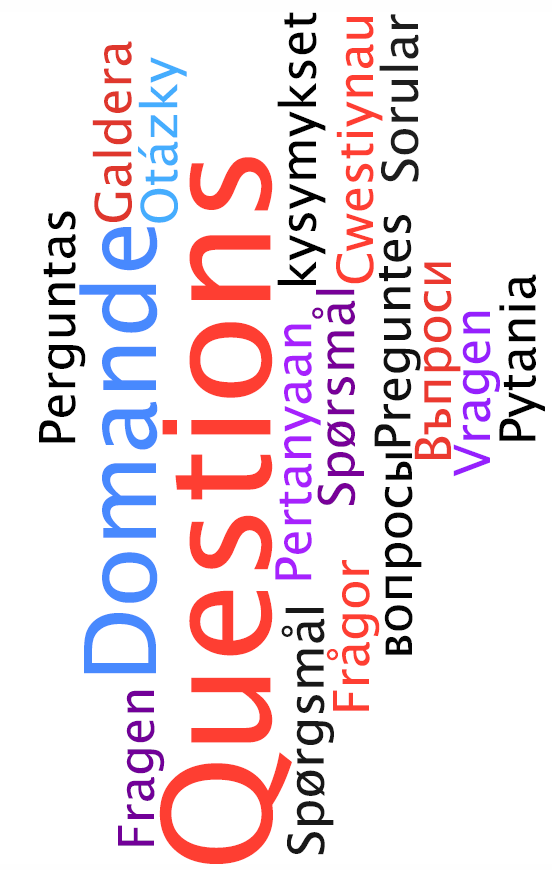 10
§
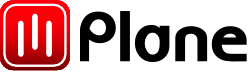 Project acronym: mPlane 
Project full title: “mPlane – an Intelligent Measurement Plane for Future Network and Application Management” 
Grant agreement no: 318627 
Staring Date: November 1st 2012
Total Cost: 11,274,908.00Euros
Duration: 3y
Partners: 16
Coordinator: Prof. Marco Mellia – Politecnico di Torino - IT